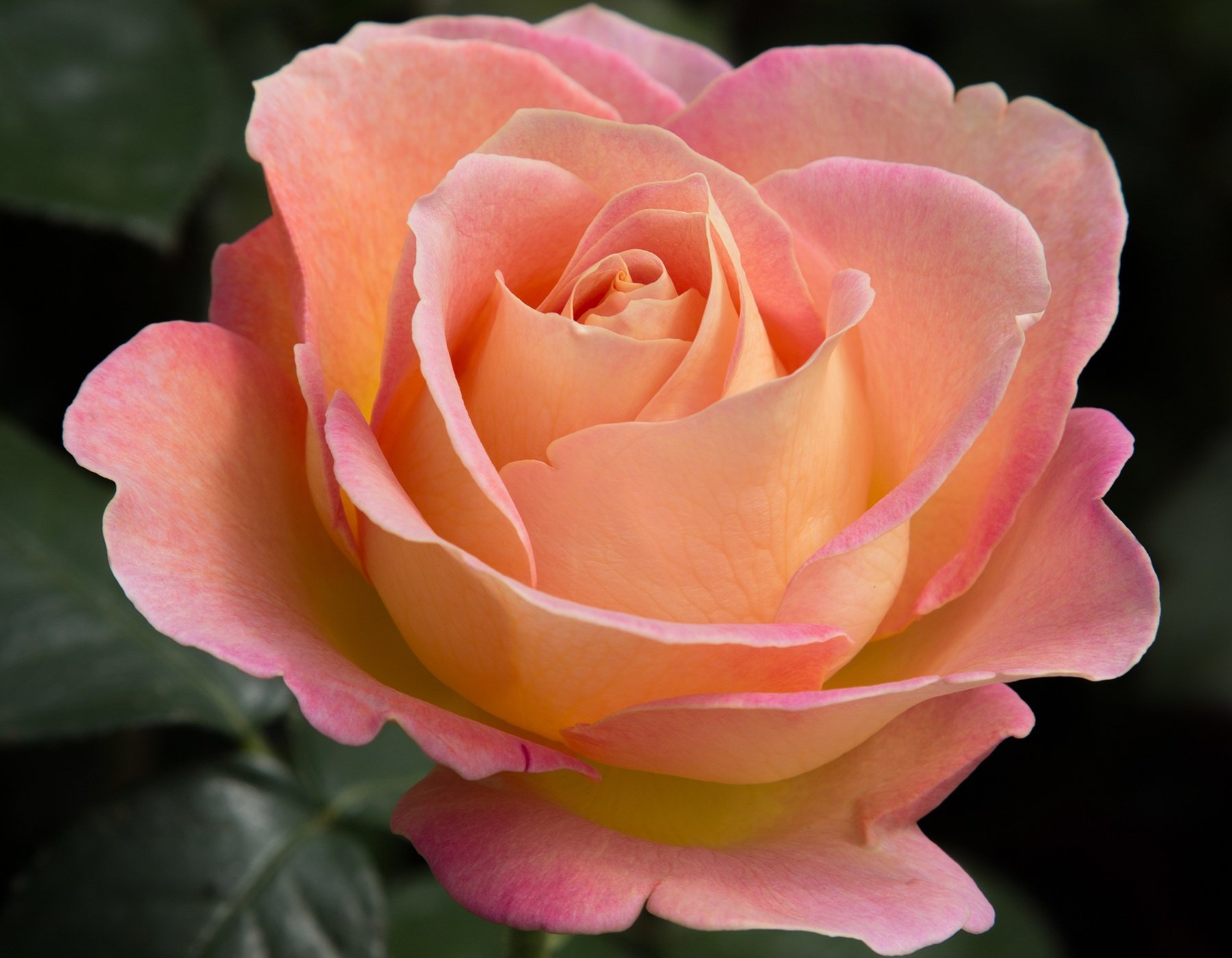 WELCOME TO MY MULTIMEDIA CLASS
Presented By
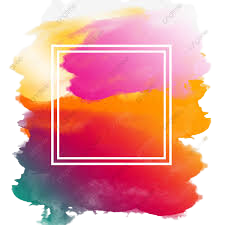 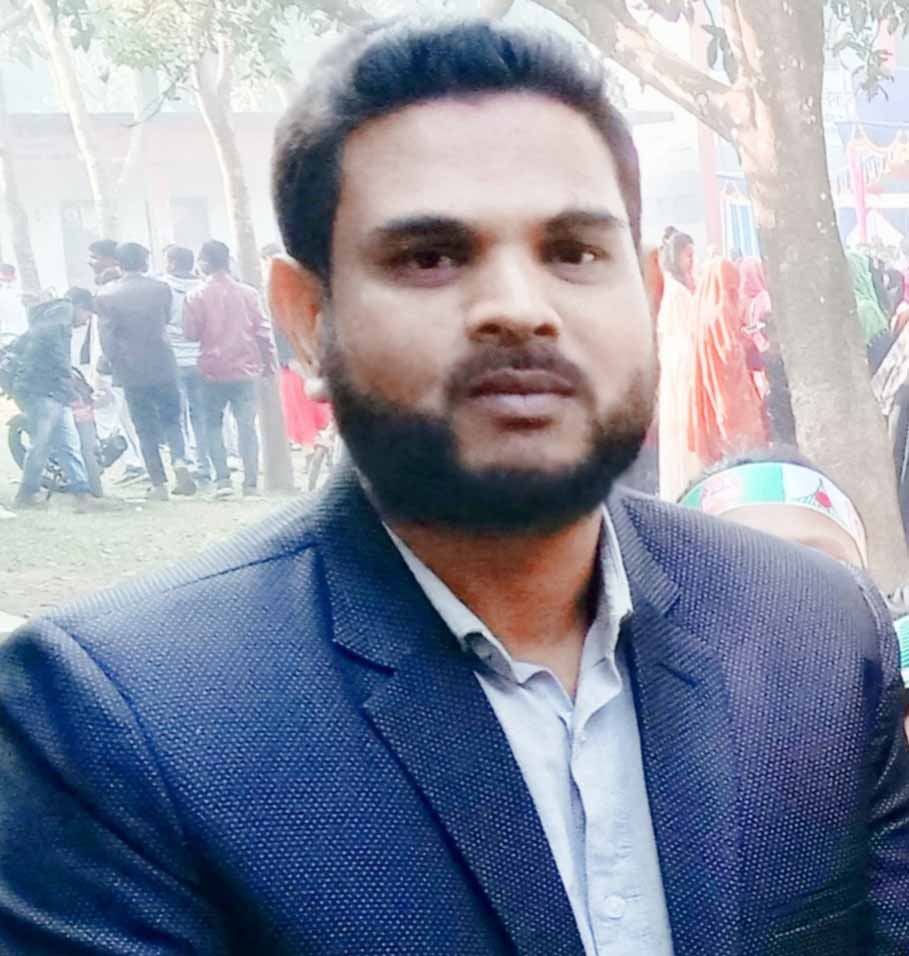 Md . Hafizur Rahman
Md . Hafizur Rahman
Assistant Teacher
Haripur Government Primary School
Haripur , Thakurgaon .
Phone: 01716437086
Email:hafizict5@gmail.com
Lesson Identity
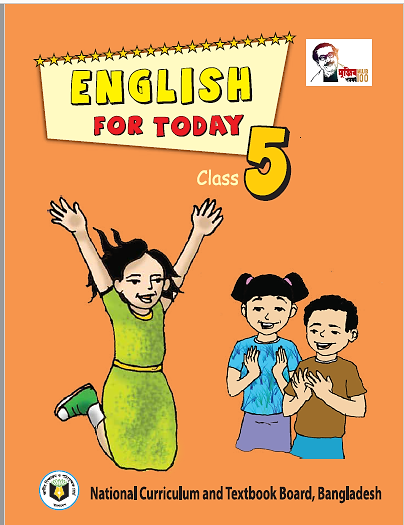 Subject : English
Class: Five
Time: 40 minutes
Date: 07-12-2022
Dear Student ,what do you see in the picture?
All this are natural Disaster?
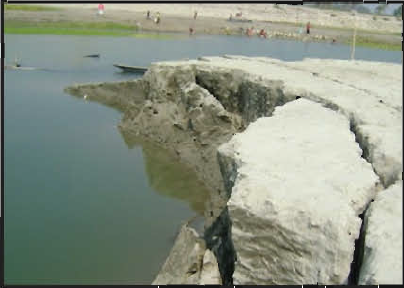 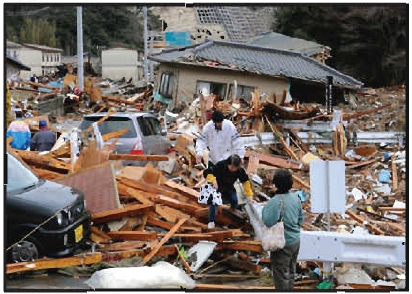 River erosion
Earthquake
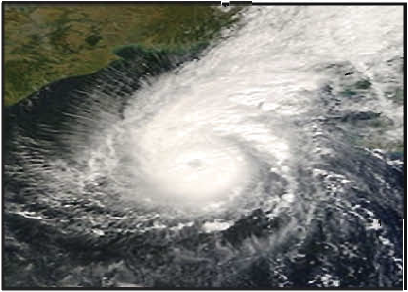 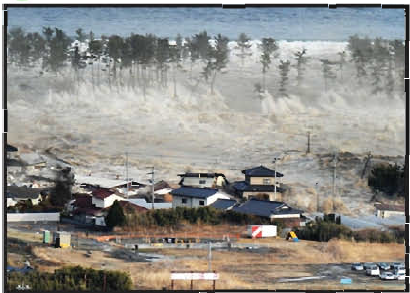 Cyclone
Tsunami
Dear Student ,what do you see in the picture?
Do you have this item in your home?
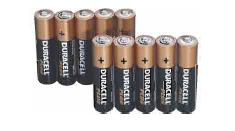 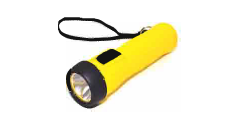 Batteries
Torch
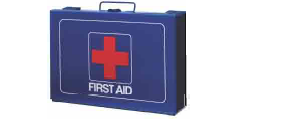 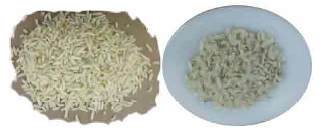 First-aid Kit
Dried Food
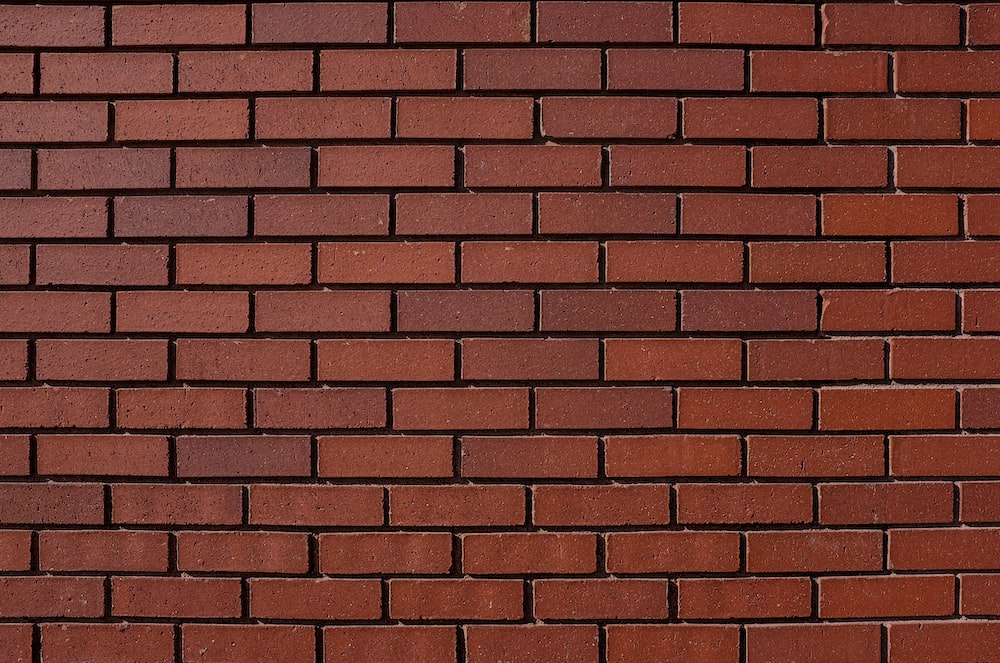 Today lesson
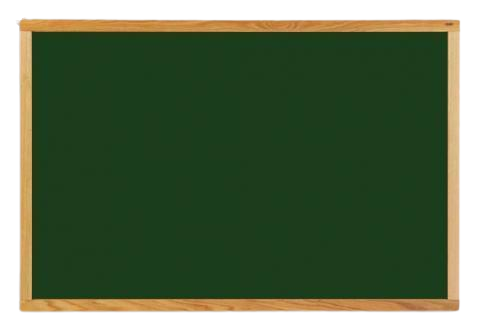 Cyclone Aila
Unit: 24
Lesson: 1
Page No. 91
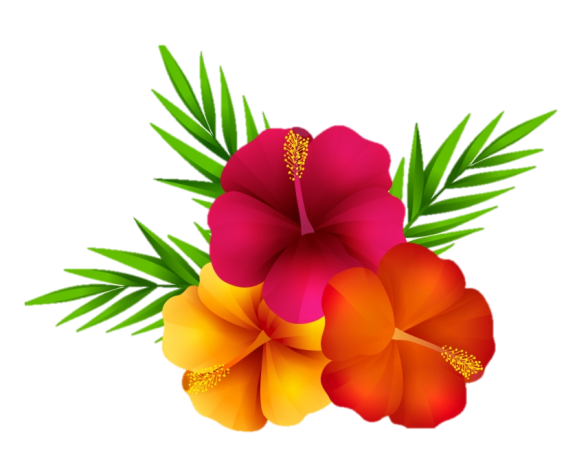 Learning Outcomes
By end of the  lesson student will be able to-
Listening:
4.2.1 understand and enjoy simple stories. 
3.4.1- 	understand statements made by the teacher and student.
Speaking
6.1.2 Say what others are doing.
Reading
1.7.1 read paragraphs, dialogues, stories, letters and other text.
Introducing new words
Grocery
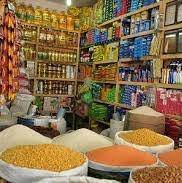 items of food sold in a shop
মুদি
My father have a grocery shop.
Introducing new words
Drizzling
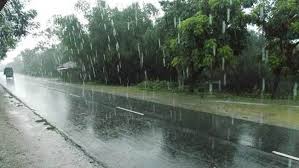 especially in a thin line or in small drops.
গুড়ি গুড়ি বৃষ্টি পরা
It was drizzling from evening.
Introducing new words
Fallen
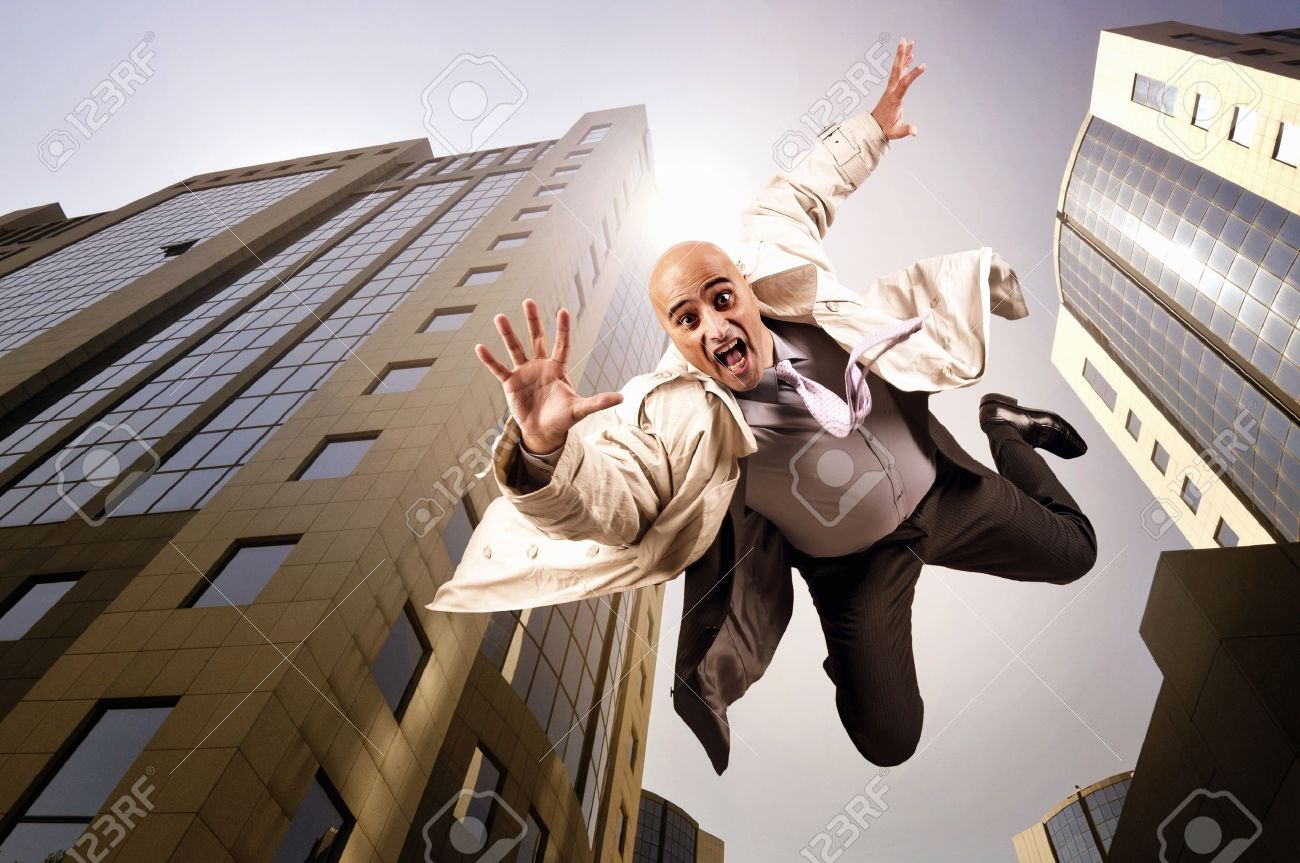 lost
পতিত হওয়া
The trees have fallen down on the road
Introducing new words
Blow
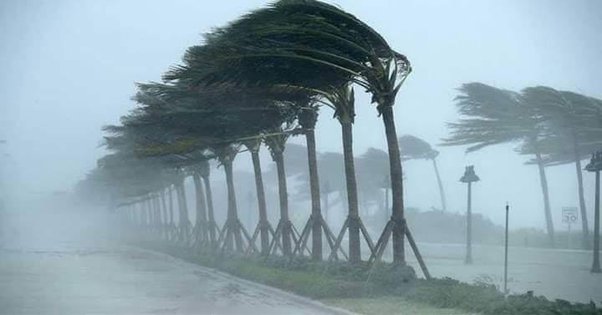 move creating an air current
প্রবাহিত হওয়া
The wind stared to blow.
Teacher speaking loudly
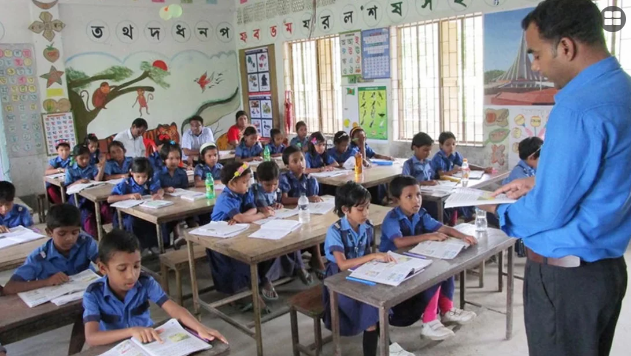 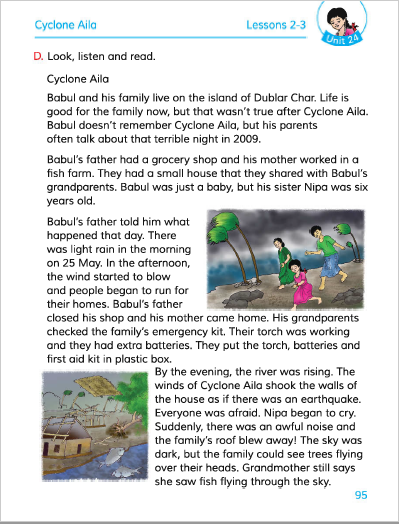 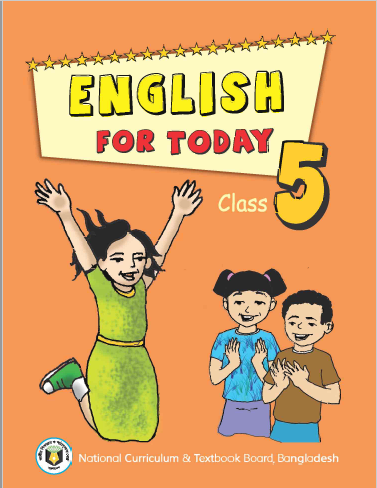 Open your book and turn to page 95
Students reading loudly
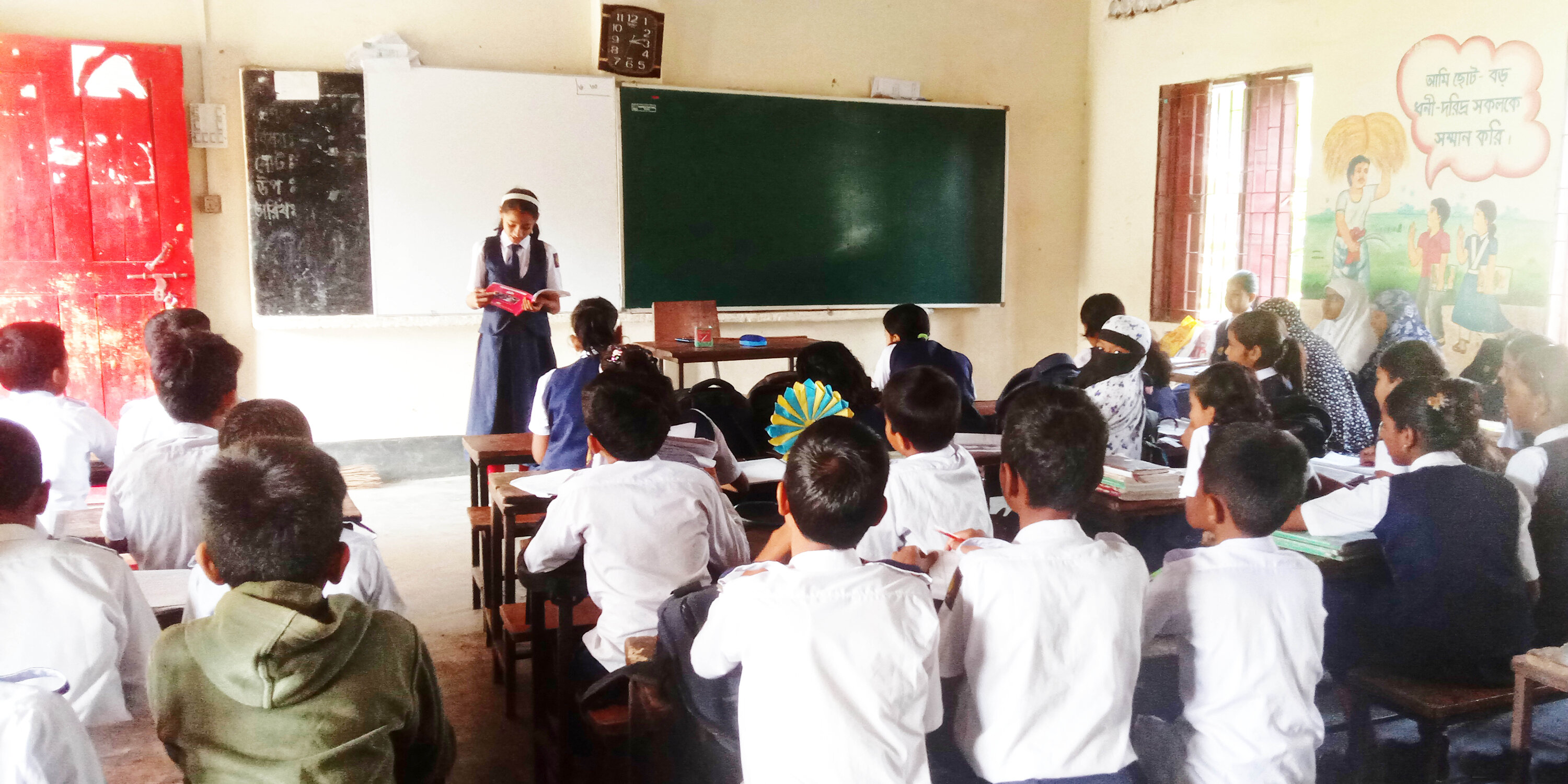 Students silent reading
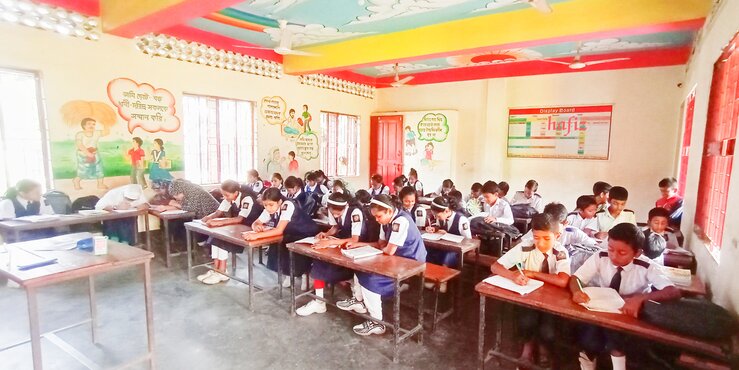 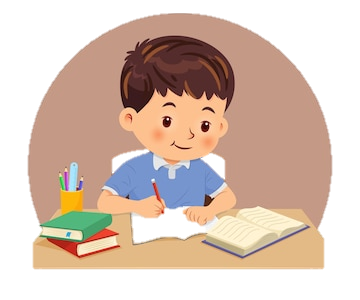 Individual work
Write True for correct statement and False for incorrect statement
True
False
a)
a)Babul’s family lives on an island
False
b) Babul’s sister is Nipa
True
b)
c) Babul’s parents check the emergency kit.
True
c)
False
True
False
d)
d) Nipa is older than Babul.
e) Babul’s mother closed her shop
False
True
e)
Let’s check the answer
Pair work
Fill in the blanks.
father
six
dark
small
island
a. Dublar Char is an …………..
b. Babul’s family had a small  ………….. house.
c. Babul’s family had ……………. members.
d. The sky was ………………on the evening.
e. Babuls …………....had a shop.
father
six
dark
small
island
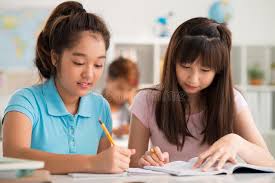 Pair work
Match the words of the column A with their meanings in column B
c
d
e
b
a
Group work
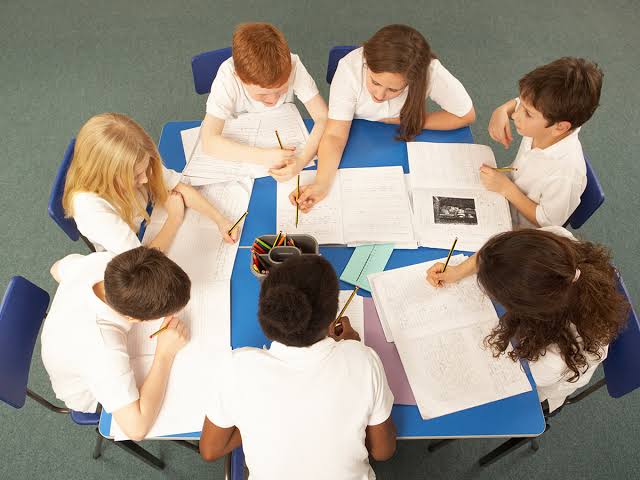 Group 
A
Group 
B
Group 
C
Group 
D
Have you experienced a natural disaster in your life? 
What kind of natural disaster was it? 
When was it?  Or imagine a disaster.
Evaluation
Q:1. 1.What did Babul’s mother do?
Q: 2.What emergency kit did grandparents take with them?
Q: 3. What happened in the afternoon?
Q: 4. Why was everyone afraid?
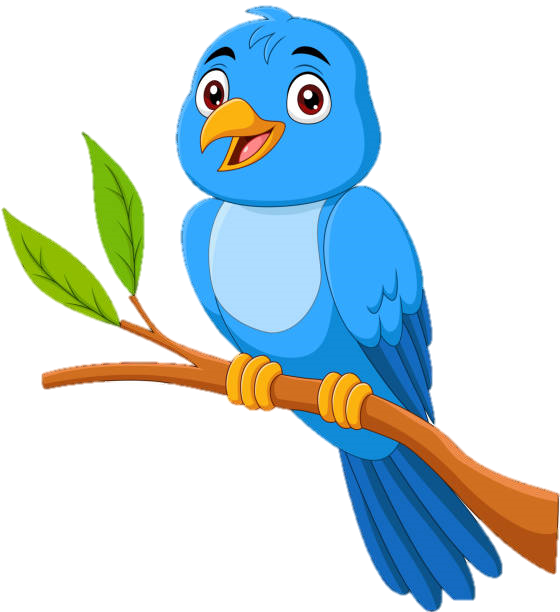 Q :5. Write two sentence about Babul’s family?
One day one word
Roof
ছাদ
sentence making
The family’s roof blew away.
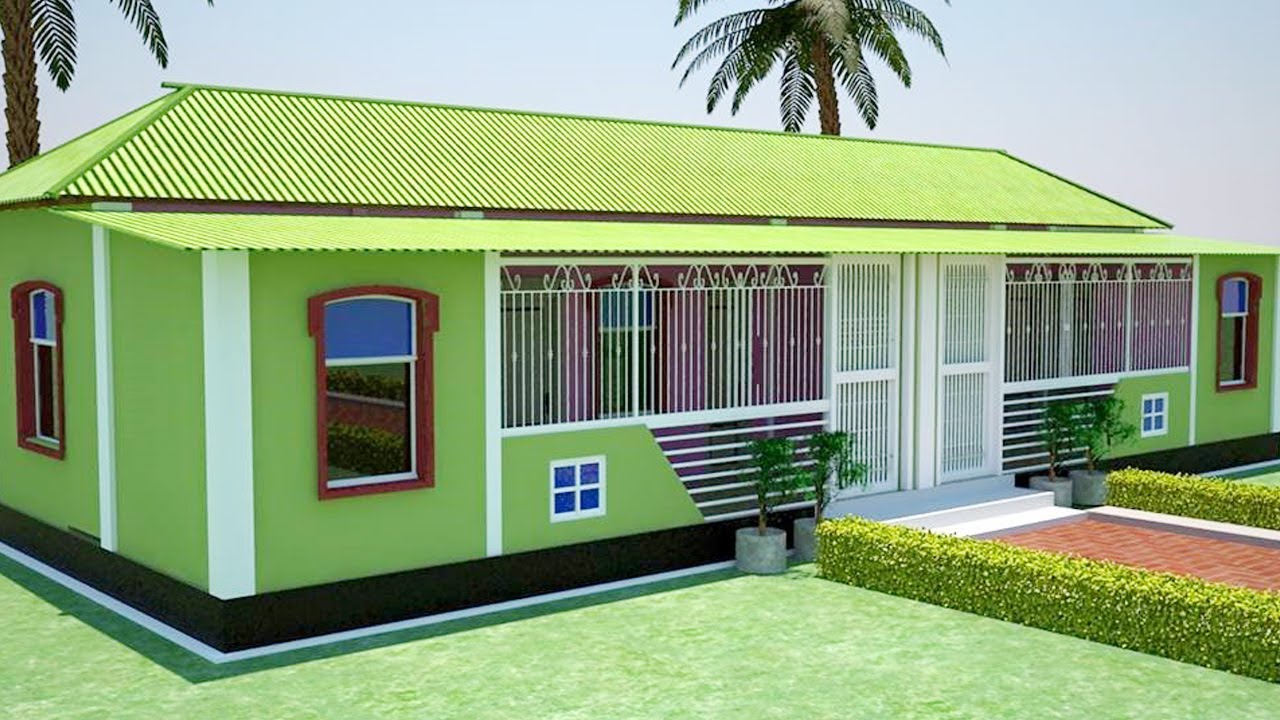 Home Task
Write 5 sentences About “cyclone Aila”.
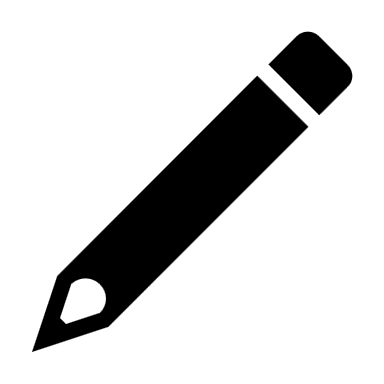 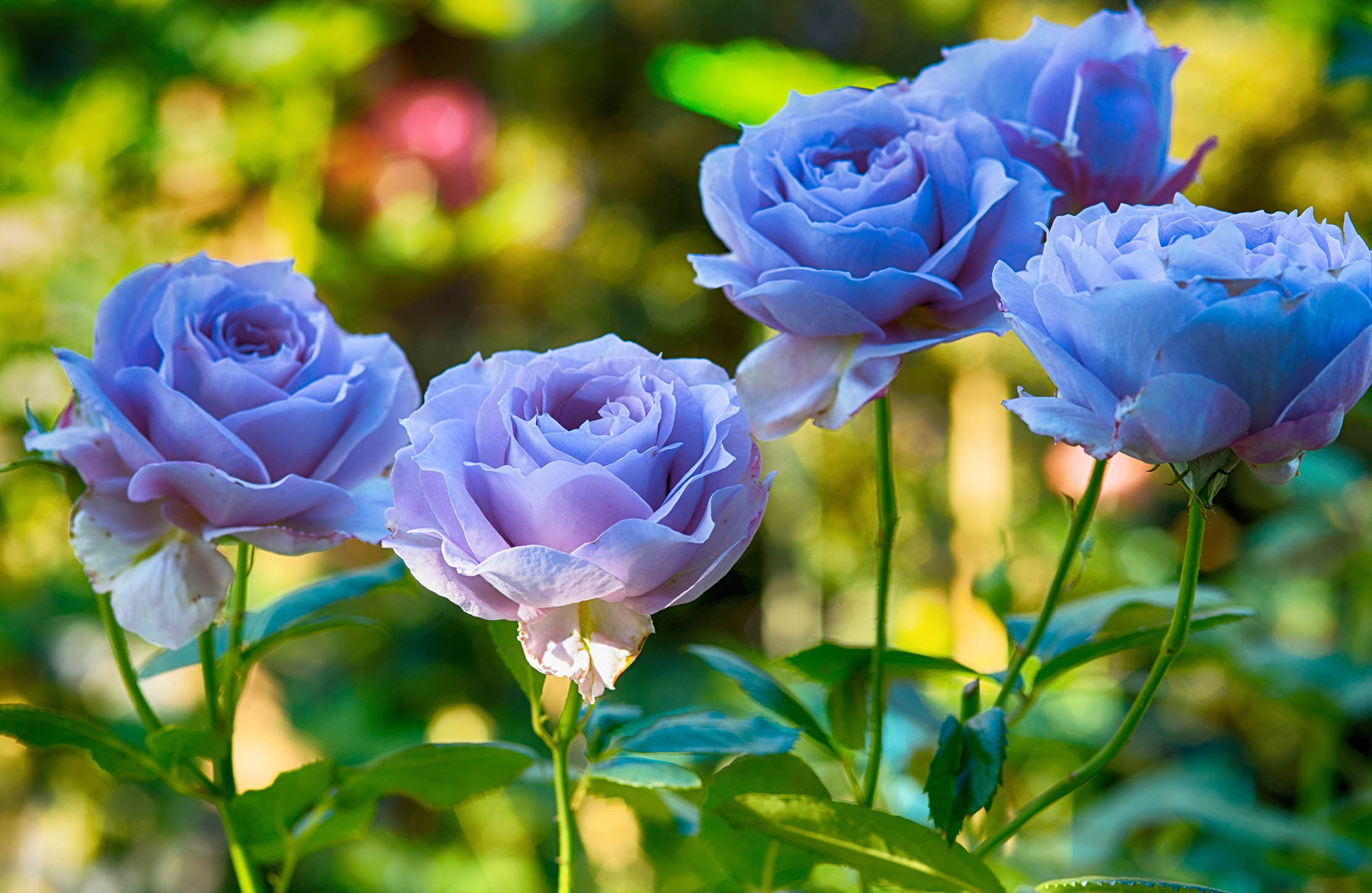 Good Bye